ỦY BAN NHÂN DÂN THỊ XÃ HOÀI NHƠN
TRƯỜNG TIỂU HỌC SỐ 2 HOÀI THANH
--------- ***---------
Chào mừng quý thầy, cô giáo
về dự giờ thăm lớp
Giáo viên: NGUYỄN THỊ THUÝ KIỀU
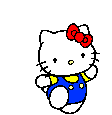 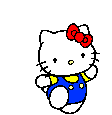 Thứ Bảy ngày 29 tháng 03 năm 2025
Hoạt động giáo dục: Hoạt động trải nghiệm
Sinh hoạt lớp
Chủ đề: Cảnh đẹp quê em
Tên hoạt động:
Cùng cả lớp tham quan một cảnh đẹp quê em theo kế hoạch.
SƠ KẾT HOẠT ĐỘNG TUẦN 28
Kế hoạch tuần 29
Thực hiện tốt nội quy trường lớp.
 Đi học đúng giờ, đội mũ bảo hiểm khi ngồi trên xe máy.
Giúp đỡ bạn tiến bộ hơn trong học tập
 Sinh hoạt theo chủ đề: Bảo vệ cảnh quan quê em.
Hoạt động : Cùng cả lớp tham quan một cảnh đẹp quê hương theo kế hoạch
Xem video : Tham quan cảnh đẹp Hầm Hô, Tây Sơn, Bình Định
Yêu cầu học sinh nêu cảm nghĩ của mình khi xem vi deo cảnh đẹp Hầm Hô, Tây Sơn, Bình Định
TRÂN TRỌNG CẢM ƠN CÁC THẦY, CÔ GIÁO
                     VÀ CÁC EM HỌC SINH!
Kính chúc các thầy, cô giáo mạnh khỏe, hạnh phúc!
Chúc các em học sinh chăm ngoan, học tập tốt!